Государственное бюджетное образовательное учреждение дополнительного профессионального образования
Информационно-методический центр
Адмиралтейского района Санкт-Петербурга
ВЫПУСКНАЯ РАБОТА
по учебной программе
«Основы эффективной работы на персональном компьютере»тема:  «Развивающие игры для младшего возраста»
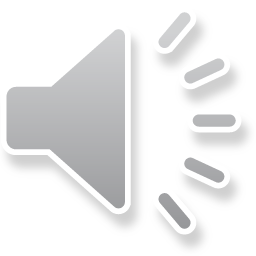 Выполнила слушательЧистякова Ольга АлексеевнаДолжность воспитатель ГБДОУ№ 26 Петродворцового р-на
Санкт-Петербург
2014
РАЗВИВАЮЩИЕ ИГРЫДЛЯ МЛАДШЕГО ВОЗРАСТА
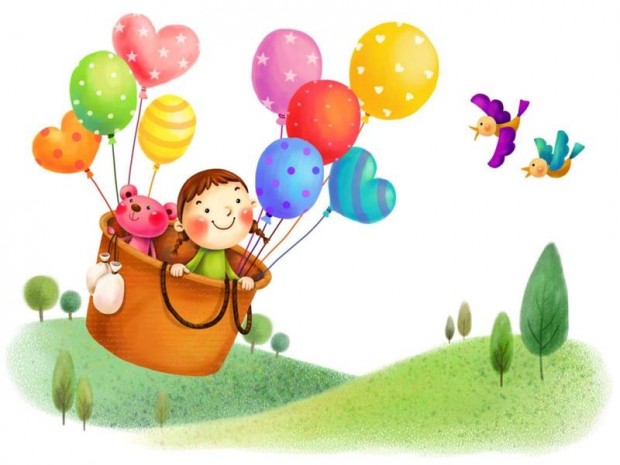 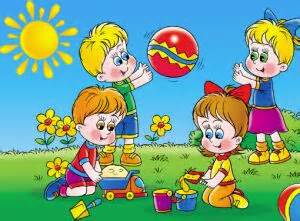 ЦЕЛЬ ИГРЫ
ВОСПИТАНИЕ ВОЛЕВЫХ КАЧЕСТВ 
 (ДОСТИЖЕНИЕ ПОСТАВЛЕННОЙ ЦЕЛИ, ВЛАДЕТЬ СОБОЙ,УМЕНИЕ ПРЕОДОЛЕВАТЬ ПРЕПЯТСТВИЯ)
РАЗВИТЬ ФИЗИЧЕСКИЕ КАЧЕСТВА (ЛОВКСТЬ,БЫСТРОТА,СИЛА,КООРДИНАЦИЯ ДВИЖЕНИЙ)
РАЗВИТЬ ОСНОВНЫЕ ПОЗНАВАТЕЛЬНЫЕ ПРОЦЕССЫ (ВНИМАНИЕ,ПАМЯТЬ,МЫШЛЕНИЕ,РЕЧЬ)
РАЗВИТИЕ НРАВСТВЕННЫХ ОТНОШЕНИЙ
(ПОМОЩЬ ДРУГОМУ,ЧУВСТВО ЛОКТЯ,СОПЕРЕЖИВАНИЕ)
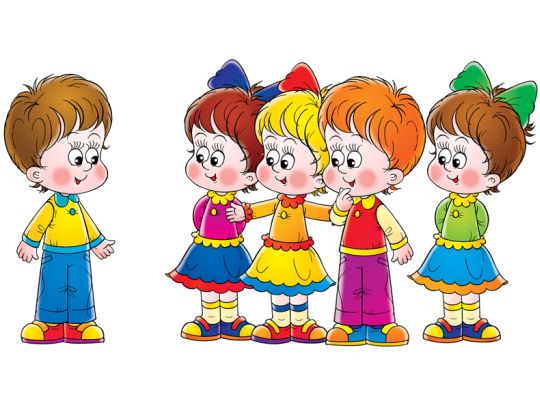 ДВА АСПЕКТА ИГРЫ
Познавательный
( то, чему учится ребенок и какие способы действия  с предметами ему передаются)

Воспитательный 
(способы сотрудничества, формы общения и отношения к другим людям)
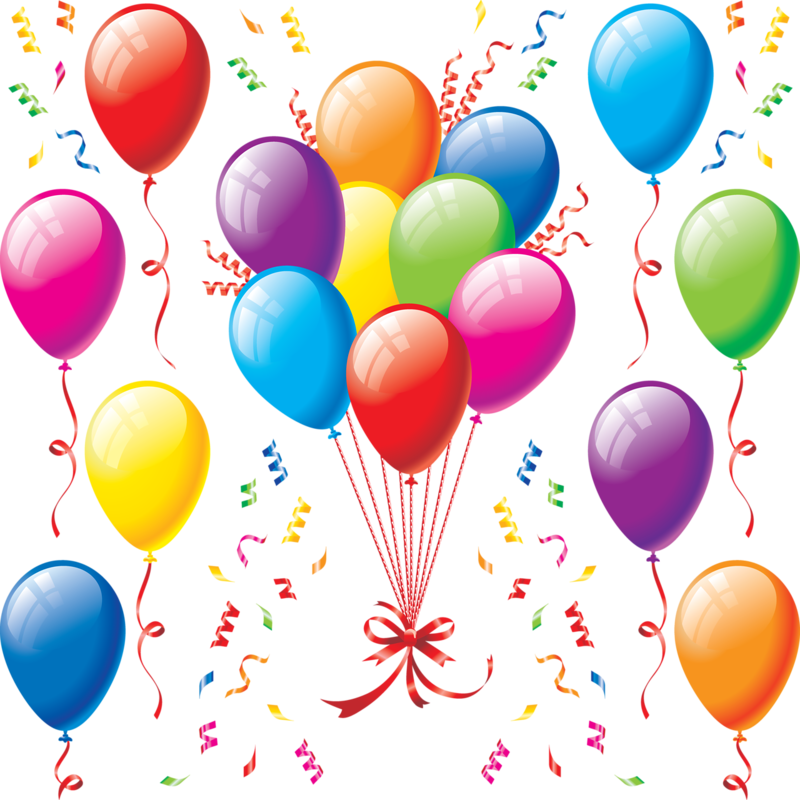 Игровой  замысел
- Игровые действия
- Игровой материал
- Игровые правила
Виды развивающих игр :
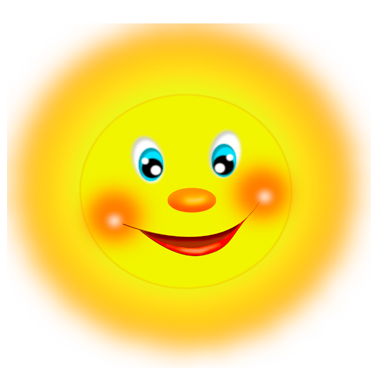 1.Игры - забавы
2.Игры - задачи
3.Игры с ролью
4.Игры - соревнования
Игры - забавы
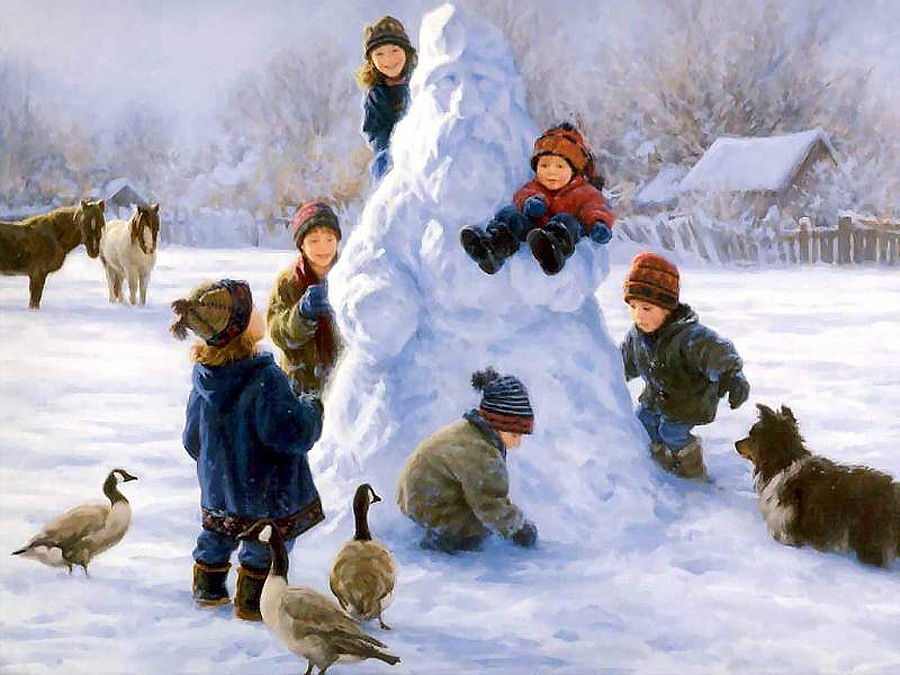 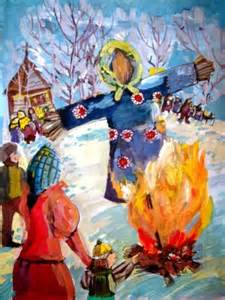 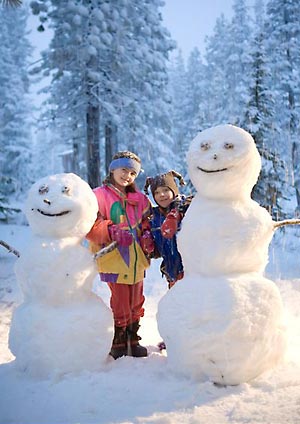 Содержание игры :
Игры - задачи
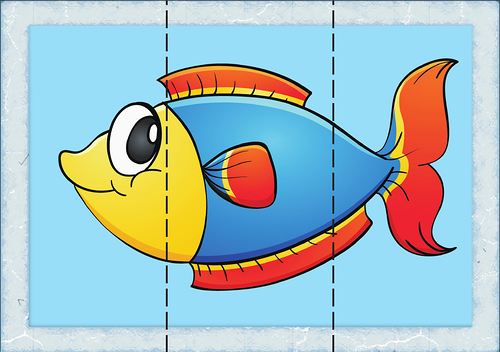 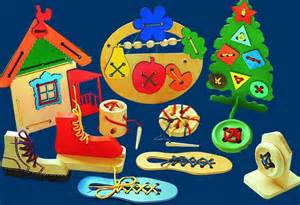 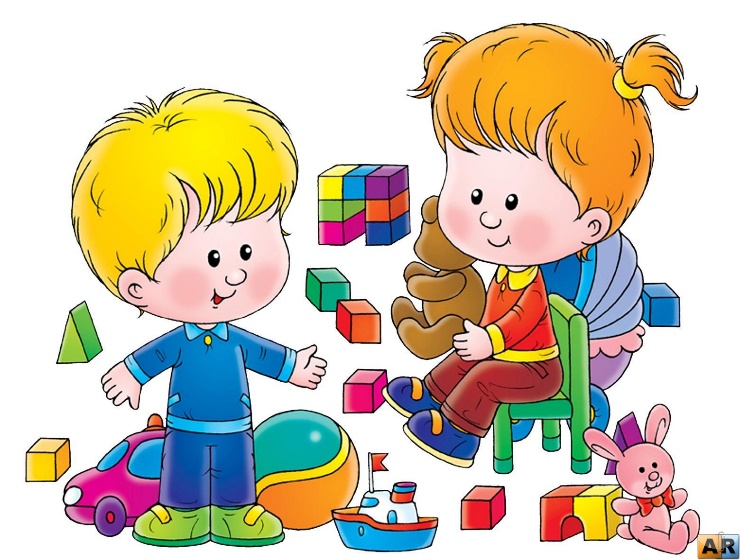 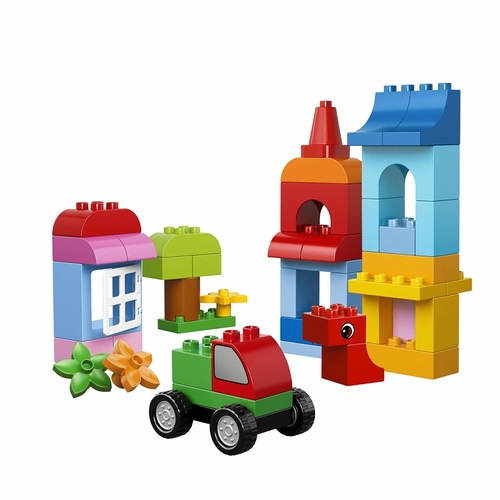 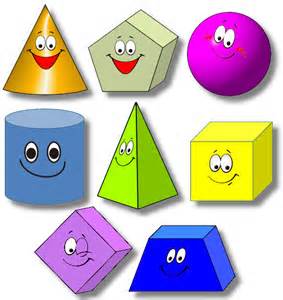 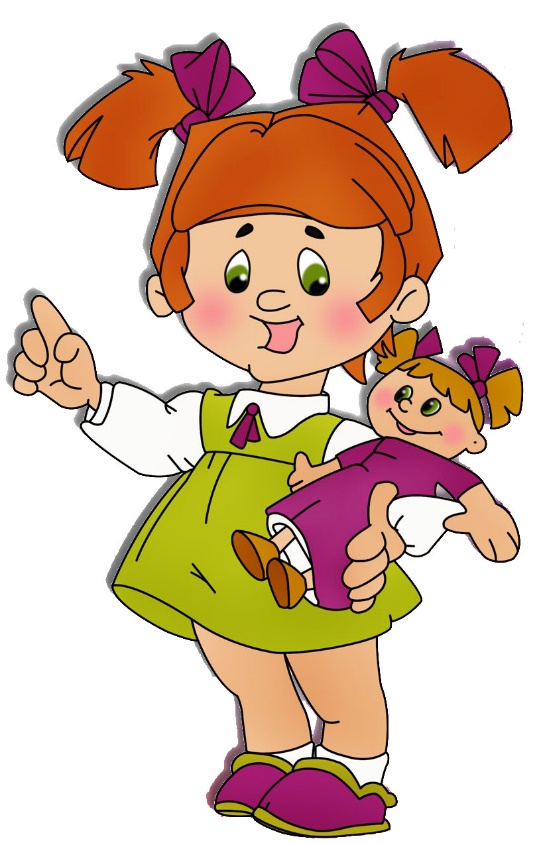 Игры с ролью
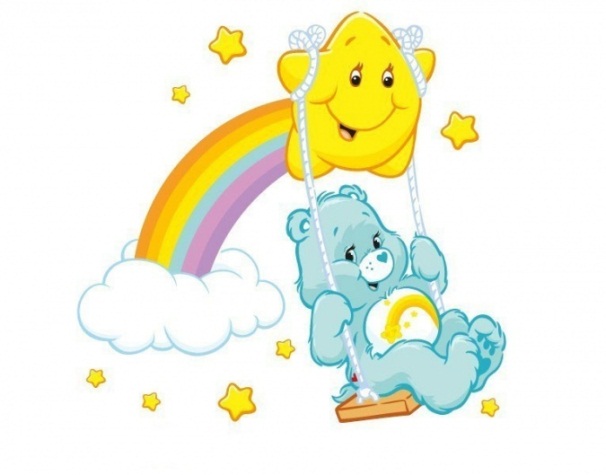 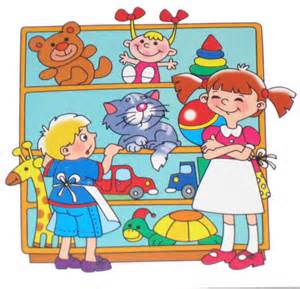 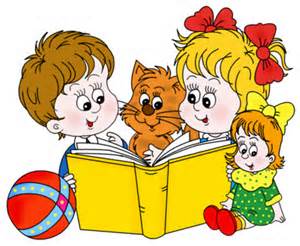 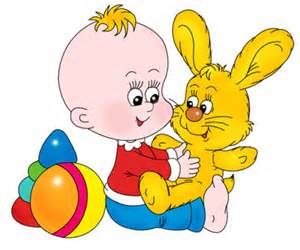 Игры - соревнования
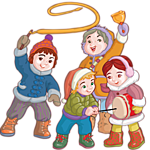 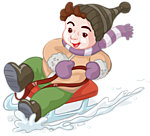 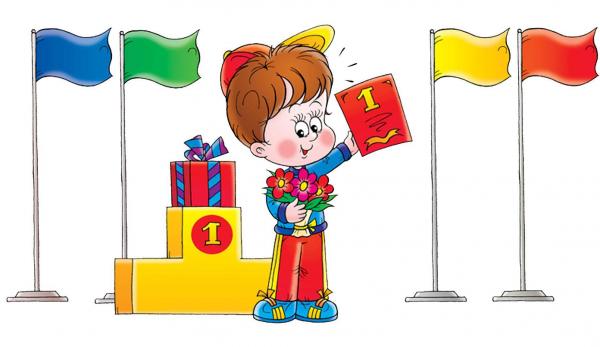 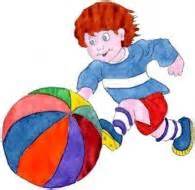 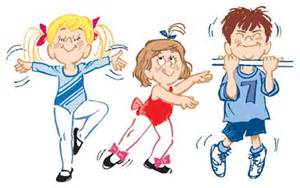 Выводы:
Развивающие игры не только опираются на интересы ребенка, но и развивают его
В игре развиваются познавательные процессы –
     внимание, память, мышление, речь
Так же развиваются нравственные отношения между детьми , которые выражаются в поступках
     и действиях